HIGH-IMPACT ONLINE!
UNDERGRADUATE RESEARCH: 
Implementation and Results 
from an Online Learning Project
PRESENTERS
Dr. Andria Schwegler
Ms. Baleigh Elliott
Instructor for PSYC 4435
Associate Professor of Psychology
Graduate Coordinator, MS Educational Psychology
Student in PSYC 4435
Spring 2021 Graduate
Bachelor of Science in Psychology
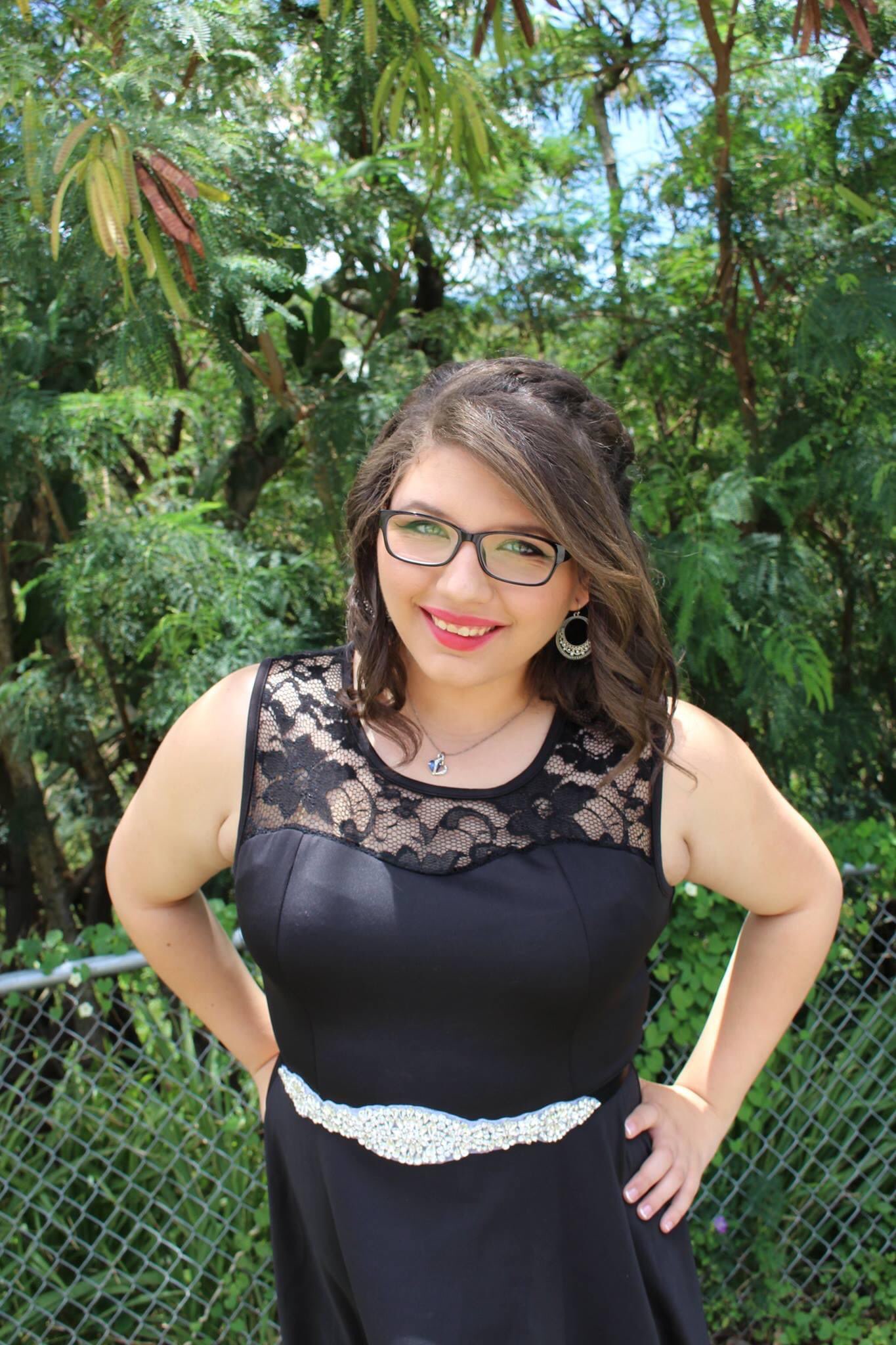 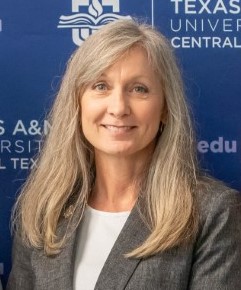 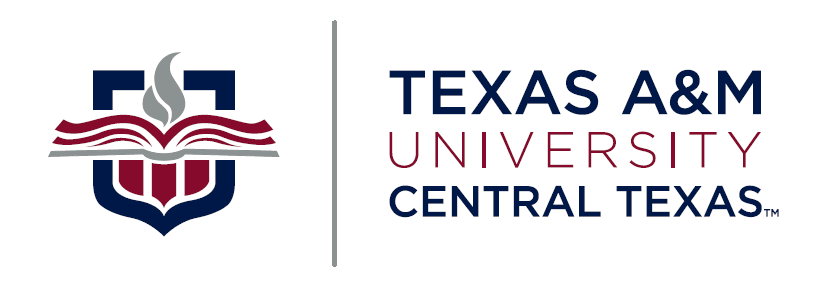 Learning outcomes
Summarize research-based benefits of high-impact practices (HIPs) on student outcomes
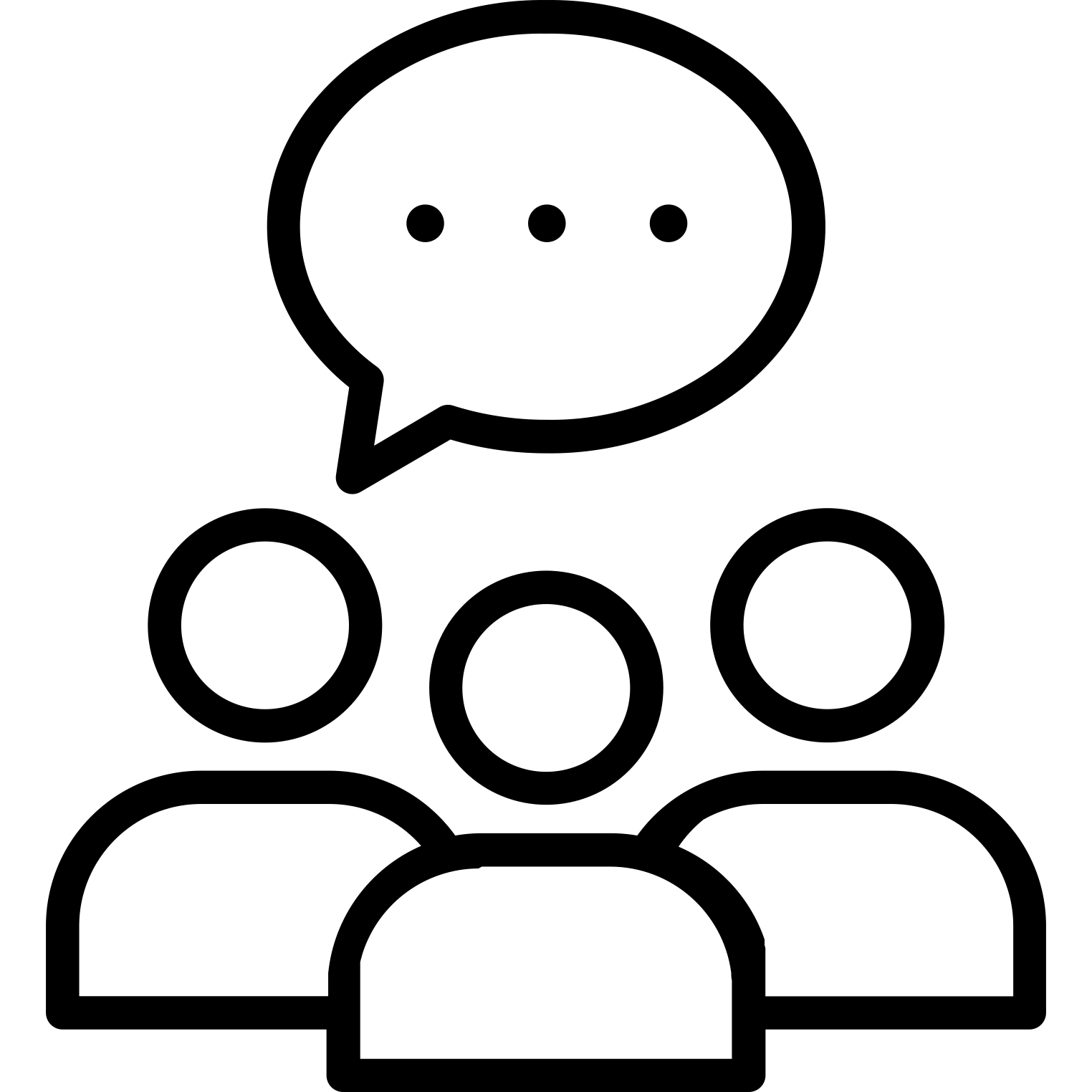 Describe an example of implementing a HIP, undergraduate research, in an online course
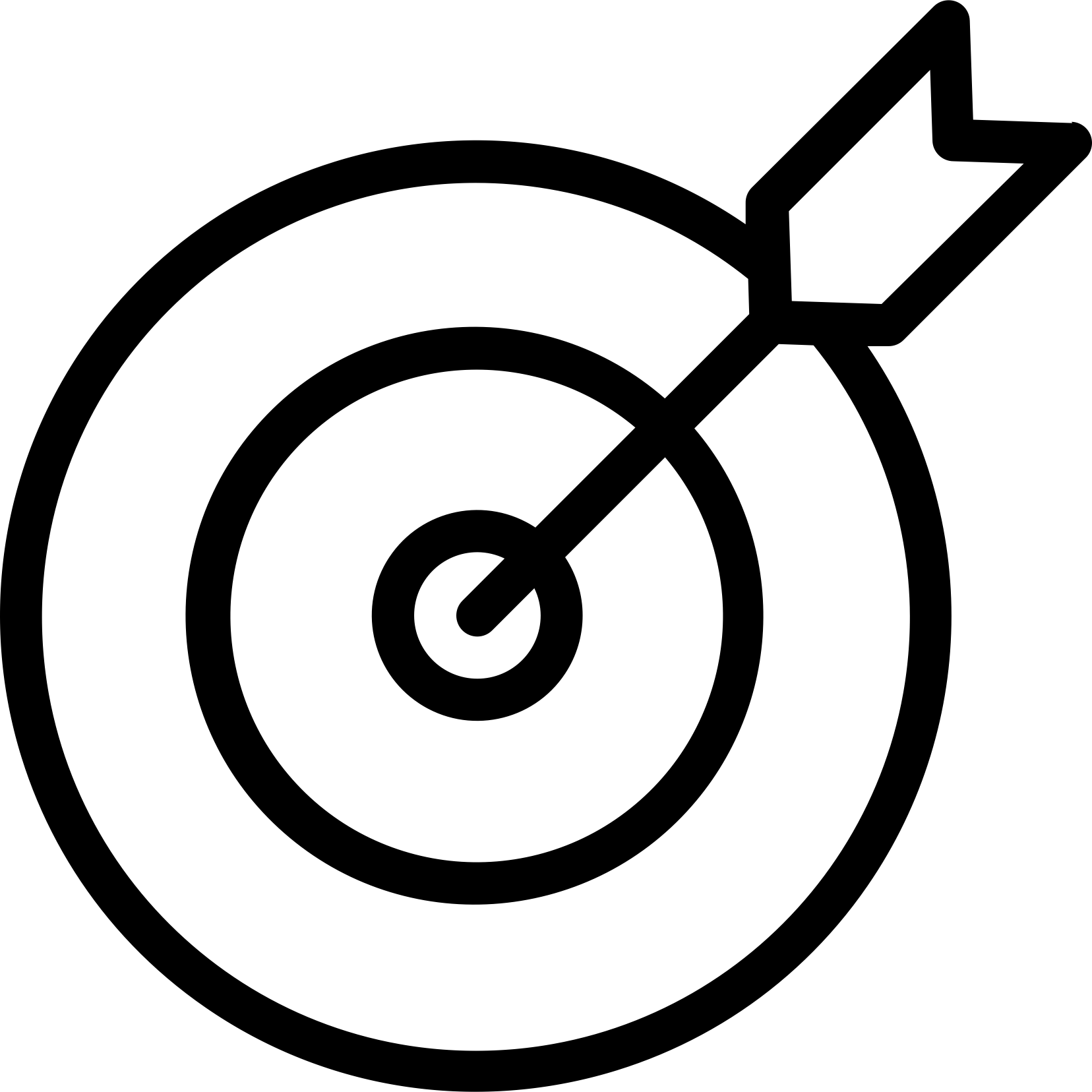 Apply course design materials and results from an undergraduate research project on online learning to facilitate the inclusion of HIPs in online courses at your institution
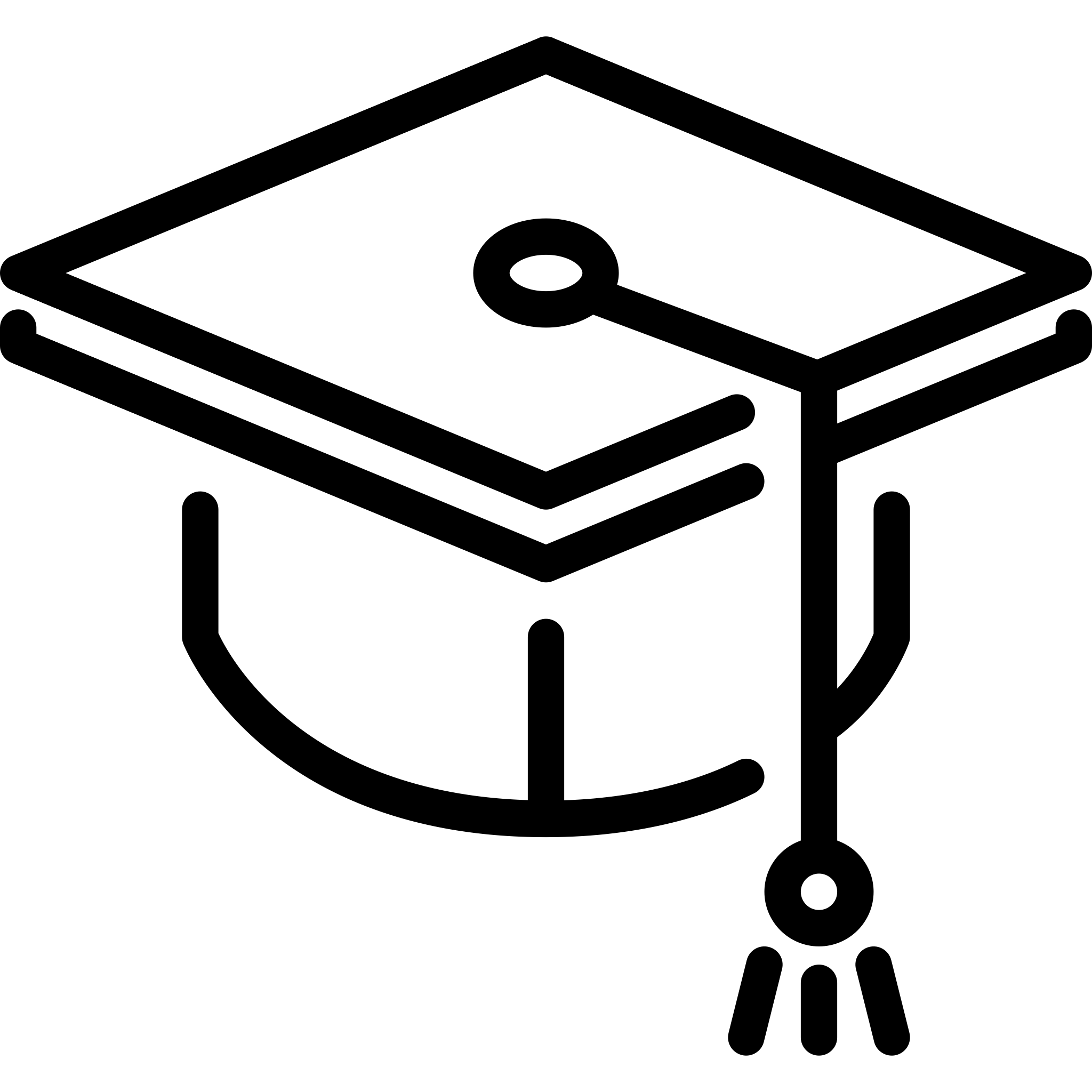 High-impact educational practices
Summary of the research
High-impact practices
Association of American Colleges & Universities Descriptions
First-Year Seminars and Experiences
Common Intellectual Experiences
Learning Communities
Writing-Intensive Courses
Collaborative Assignments and Projects
Undergraduate Research
Diversity/Global Learning
ePortfolios
Service Learning, Community-Based Learning
Internships
Capstone Courses and Projects
Audience poll
Please respond in the chat.
At your institution, what HIPs are offered for students taking online courses?
Are the same HIPs that are offered on campus offered online for students who cannot be on campus?
Hips and student outcomes
Positive Relationship between HIPs Participation and Students’ Perceptions
Finley & McNair (2013) - 38 institutions, n = 25,336 students
HIP participation (yes vs. no) with number ranging from 0 to 6
Student perceptions - NSSE items (deep learning, practical competence, general education, personal and social development)

Kilgo, Sheets, & Pascarella (2015) – 17 institutions over 4 years, ns ranged from 883 to 1,845 students
Active/collaborative learning and undergraduate research had positive associations with a majority of outcomes
Future studies should examine differences in administration and facilitation of HIPs to ensure they are high impact

Coker, Heiser, Taylor, & Book (2017) - 1 institution, n = 2,058 students
HIP participation (at least 1 unit required) with units ranging from 1 to 63
Student perceptions – NSSE items (perceived learning, higher level thinking, relationships, college experience)
Hip:  undergraduate research
Positive Relationship between HIPs Participation and Students’ Perceptions
Johnson & Stage (2018) – n = 101 large, public institutions
HIP participation (none, optional, required for some, required for all) and 4-year and 6-year graduation rates by institution selectivity (most, moderate, least)	
Undergraduate research had large, positive correlation with 6-year graduation rates at least selective institutions.
HIPs at moderately selective institutions had no associations with graduation rates.
Institutions should make intentional decisions about which HIPs fit students’ needs.

Myers, Myers, & Peters (2019) - n = 6,440 students assessed 4 times
Educational Longitudinal Study – 10-year survey starting in 10th grade
HIP participation (yes vs. no) in college positively associated with civic engagement in adulthood, especially for those with low civic orientation in high school
Each additional HIP associated with increase in civic engagement

Zilvinskis (2019) – 12 to 28 institutions, ns = 1,437 to 4,287 students
	Faculty feedback, real-world application, and high expectations had positive associations with outcomes
Hips implementation
“Unsystematic, to the detriment of student learning”
Kuh (2008)
“Participation in HIPs remains inequitable”
Kuh, O’Donnell, & Schneider (2017)
“Local, personal, and idiosyncratic”
Daday, Kinzie, O’Donnell, Vande Zande, & Zilvinskis (2020)
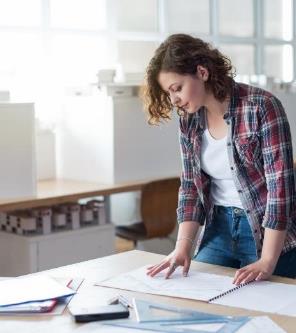 Undergraduate research methods course
Implementation and course design
PSYC 4435
Principles of Research for the Behavioral Sciences
	Prerequisites
		PSYC 3309 (WI) Writing in Psychology
		PSYC 3430 Statistics for the Behavioral Sciences (includes lab)
	Four credit hours
		3 hour course
		1 hour lab, includes APA style and SPSS data analysis
	Enrollment cap for WI courses
		20 students
	Embedded HIPs
		Writing Instructive – second upper-level WI course
		Undergraduate Research – senior year capstone project
	Fully Online, Asynchronous Section
PSYC 4435
Principles of Research for the Behavioral Sciences
	Course Learning Outcomes
Demonstrate factual knowledge of basic research methodology
Apply course material to improve problem solving and decision making
Demonstrate skills, competencies, and views in the field
Demonstrate skill expressing self in writing
Find and use resources for solving problems

	Course Design Consistent with Quality Matters Standards
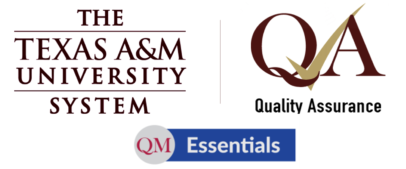 PSYC 4435
Embedding Research Projects into Course Curriculum
	Students select their own variables.
	But, topics must qualify for Exempt IRB review.
		2 to 4 week review time
		IRB requirements are pass/fail for the course
	Students are encouraged to work in groups of 2 or 3.
		7 projects on average reviewed by IRB
	Students write their own papers.
		No group papers or grades
	Research requirements
		Peer-reviewed journal articles
		Reputable internet sources
PSYC 4435
Embedding Research Projects into Course Curriculum

	Week 1: Review project instructions; identify common interests
	Week 2: Select topic; write research article summary 
	Week 3: Complete online literacy modules; identify scales
	Week 4: Submit CITI training (human subjects)
	Week 5: Submit IRB Protocol Form draft
	Week 6: Submit revised IRB Protocol Form, draft online survey
	Week 7: Revise online survey (Qualtrics); submit article summaries
	Week 8: Integrate revised summaries into Introduction
PSYC 4435
Embedding Research Projects into Course Curriculum

	Week   9: Submit Method and revised References
	Week 10: Collect data
	Week 11: Collect data; clean data
	Week 12: Submit raw data, SPSS analyses, table or figure
	Week 13: Revise analyses; submit Abstract and Discussion
	Week 14: Submit revised, integrated manuscript
	Week 15: Submit poster presentations
	Week 16: Peer review posters; submit IRB Completion Reports
PSYC 4435
Principles of Research for the Behavioral Sciences
	Course Syllabus
		
	Structured Student Reflection Assignments
		Promote self-regulation (Alt & Raichel, 2020)
		Encourage faculty to implement HIP

	Final Research Papers
		Scored by faculty for program assessment
		Used by students for graduate school/job applications
		Presented at professional conferences
Audience poll
Please respond in the chat.
Considering the course curriculum, rate the workload you estimate for teaching this course using the following scale.
Significantly less workload than an average class.
A bit less workload than an average class.
About the same workload as an average class.
A bit more workload than an average class.
Significantly more workload than an average class.
Undergraduate research project
SECTIONDIVIDER SLIDE
SUBTITLE HERE
Online learning during the covid-19 pandemic
Introduction and Literature Review
Finding an area/topic of interest to research
Experienced the switch to fully remote learning due to COVID-19 firsthand
Interested in how this switch impacted my peers
Review of past literature
College students perform poorly in online classes and have an increased risk of dropping out before their next semester when completing online courses (Bettinger et al., 2017).
During the pandemic, news reports highlighted that online instruction negatively impacted grades due to limited Internet access and distracting study areas (e.g., Woolfolk, 2020).
Poor learning environments predict lower academic outcomes (Realyvásquez-Vargas et al., 2020), and increased levels of stress (academic workload, being remote to campus, fear of contagion) predict negative health effects (Yang et al., 2021).
E-learning readiness predicts how well students do in online settings (Torun, 2020).
Overall, the switch to remote learning was being painted negatively.
Purpose of Present Study
Objective of study
Investigate how university students at my institution have been impacted by the shift to remote instruction
Examine the possible influence of prior experience with online learning on academic performance
Examine how perceptions of online learning have evolved from before the pandemic to present time

Hypotheses
Students with more online learning experience would drop fewer courses than those with less experience with online courses.
Students with prior experience with online courses would report better academic performance than their peers without prior experience with online courses.
Students’ views of online learning before the pandemic would improve after experience with online learning after the shift.
Method
Participants
99 students, ranging from 19 to 65 years of age (M = 30.07, SD = 9.74)
81 females, 15 males, 1 transgender male, and 2 nonbinary
92.93% were psychology majors
Procedure
The study was reviewed and approved by the university’s IRB.
Participants were recruited to take the online survey via a flyer distributed to online classes. 
Participants provided informed consent prior to accessing survey questions.
Participants responded to items assessing demographics, prior online learning experiences, online learning experiences during the COVID-19 pandemic, and perceptions of academic performance.
Upon completion of the survey, participants were provided a link to the university’s academic support services and thanked for their time.
Method
Materials
Demographic Items (gender, ethnicity/race, college classification, major)
Online Learning Experiences, Prior to and During the COVID-19 Pandemic (O’Malley & McCraw, 1999)
Perceptions of effectiveness of online learning, 1 (strongly disagree) to 7 (strongly agree)
Prior On-Campus vs. Online Learning Experiences during COVID-19 Pandemic 
Challenges interfering with ability to learn, 1 (not at all) to 7 (all the time)
Access to Internet, computer, learning resources
Unclear content, too much homework, unapproachable professors
Role conflicts, poor quality learning environment, distraction, procrastination
Perceptions of Academic Performance 
Perceived Stress from College Workload, 1 (no stress) to 10 (extreme stress)
Self-Reported GPA, Number of Courses Dropped
Results
Challenges
Compared to on-campus courses, students reported significantly greater challenges with online courses during the pandemic on the following variables.
*p < .001.
Results
Perceptions of Stress 
Students’ stress regarding their college workload increased from before the pandemic (M = 5.68, SD = 2.59) to after the shift to remote learning (M = 6.63, SD = 2.59), t(97) = -3.54, p = .001, Cohen’s d = .36.
Effectiveness of Online Learning
Students’ perceptions of the effectiveness of online learning before the pandemic (M = 3.64, SD = 1.51) increased after the shift to remote learning during the pandemic (M = 3.91, SD = 1.51), t(96) = -3.37, p = .001, Cohen’s d = .34.
Results
Prior Experience with Online Learning
Participants were grouped into quartiles based on prior experience with online courses. 
One-way analyses of variance revealed…
prior experience with online courses was not related to the number of courses dropped following the shift to remote learning, F(3, 53) = 0.72, p = .55.
Prior experience with online courses was not related to students’ self-reported academic performance, GPA F(3, 83) = .52, p = .67; perception of performance F(3, 87) = .44, p = .73
Discussion  and  recommendations
Discussion of results
Contrary to hypotheses, prior experience with online learning had no relationship with academic performance or the number of courses students dropped since the pandemic began.
Students felt stressed about workload during the pandemic, which might make them feel as though they are performing more poorly than they truly are (r = -.28, n = 98, p = .006).
Design course to remove stressors (e.g., unclear content, homework expectations)
Address the challenges of remote learning (e.g., avoiding procrastination, creating study environments)
Foster professional and supportive relationships with students – even small acts can have powerful impacts!
As predicted, students’ perceptions of the effectiveness of online learning is less negative since before the pandemic!
Future research recommendations
Investigate the possible effects of age on perceived stress and academic performance during the pandemic
Investigate how students rate the difficulty of navigating components of in-person classes compared to online courses
Audience poll
Please respond in the chat.
1. Have you asked students what challenges they face when learning online? If so, what do they report?
2. What have you implemented to address these challenges?
Audience poll
Please respond in the chat.
After seeing the student presentation, is the extra workload to embed HIPs in the required curriculum worth it? Answer using the following scale.
Yes
Yes
Yes
Impact of hips participation on students and conclusions
In their own words
Student reflections
“I was able to see how amazing the APA Manual is in guiding you through these projects… This course was amazing. It was stressful and a lot of work, but as it comes together, it’s a real eye opener.”

“I have already found myself applying this course material in my other classes.”

“I was struggling with retaining information attending classes during the pandemic since they were mostly online, but this class helped me realize that with enough meetings with classmates and the professor, it is possible to actively learn during this time period.”
“I have gained so much more than just knowledge in this course; I now have confidence and much more to take on my Master’s.”

“Confidence, boldness, lust for learning, and excitement are not words I would have ascribed to Research before this semester, but it has literally been life changing for me.”

“At the start of the semester, my only understanding of the research process is what is taught in books…I have never had to actually implement these things in real life, so the task was rather daunting at first… I found myself becoming more confident as I was able to apply the things we were learning…to an actual project that I was able to watch grow and eventually come to fruition.”
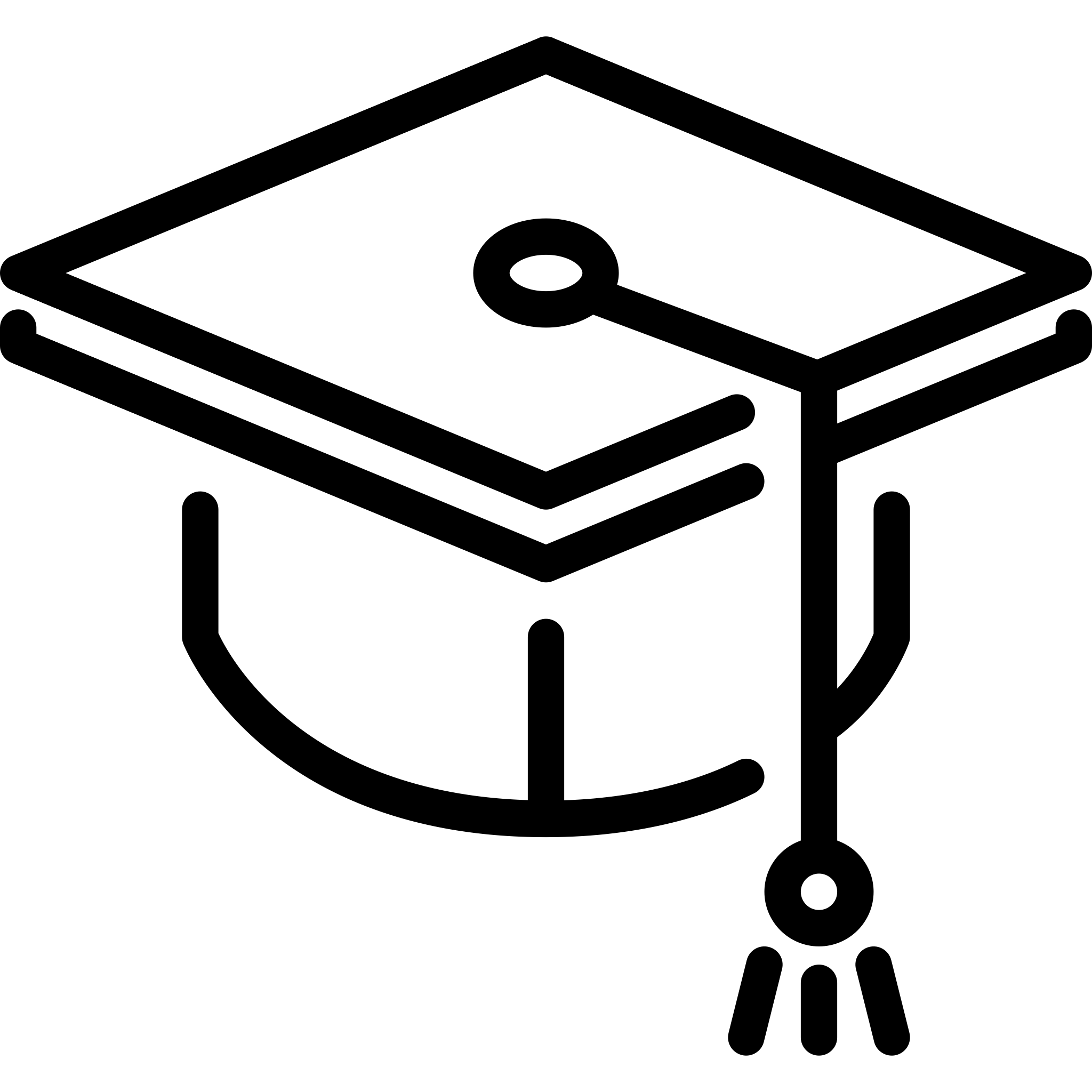 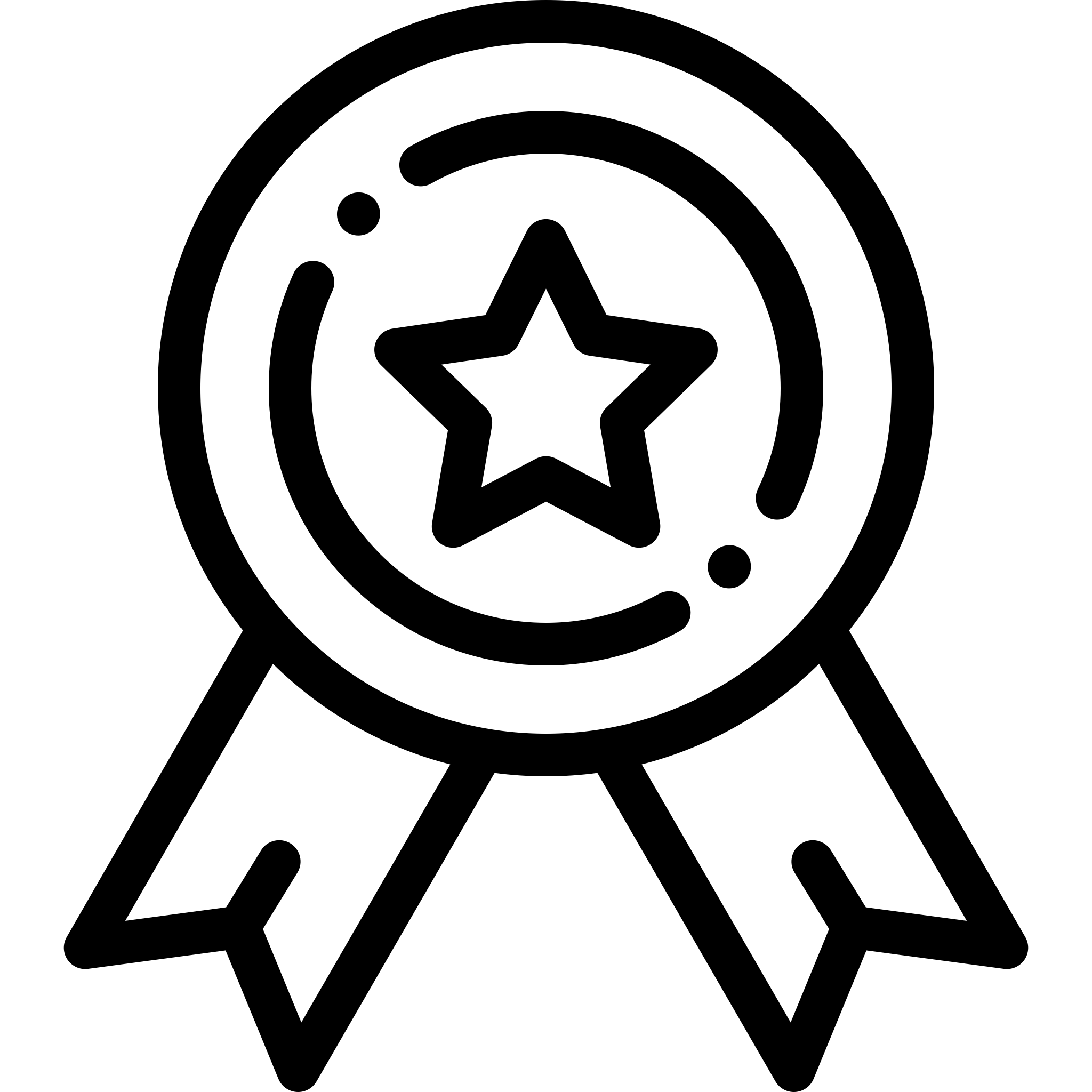 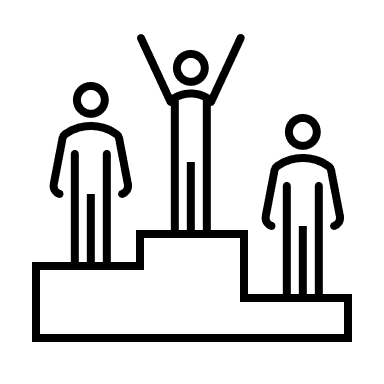 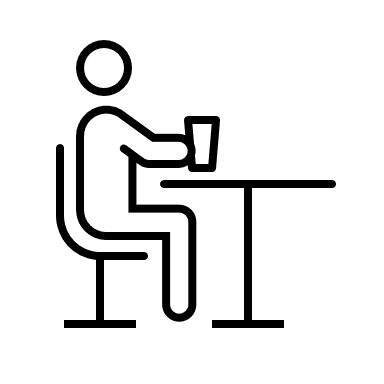 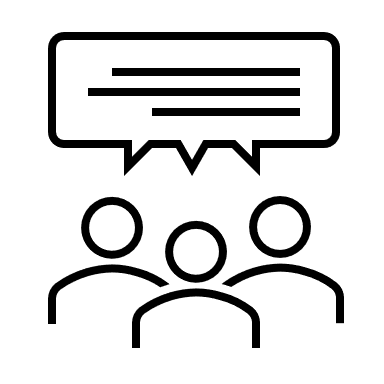 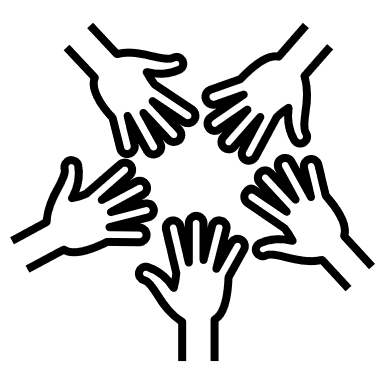 Student outcomes
Higher Level Learning (“I have gained so much more than just knowledge”)
Application (“able to apply the things we are learning”)
Analysis (“distinguish between a factual and a fictional source”)
Synthesis (“as it comes together, it’s a real eye opener) 
Student Engagement in Active Learning 
“It is possible to actively learn during this time”
Student Persistence through Ownership of Self-Selected Topics 
“I would enjoy seeing the study continue on if possible…” 
Direct Relevance of Coursework to the Real World 
“I am very comfortable doing statistics in problem type questions in class… This course removed me from that… Not only did I have to learn to apply these skills in real world cases, but also do it in a way that mattered…”
“When I read news articles or other studies, I cannot help but critically think of these resources and investigate all the data and the writers, which are skills that I learned from this course.”
Hips key elements
Kuh & O’Donnell (2013)
Investment of time and effort over an extended time
Semester long project completed in successive steps
Interactions with faculty and peers about substantive matters
Group projects with regular meetings on self-selected variables
Frequent, timely, constructive feedback
Instructor feedback on all sections of drafts; peer review of presentations
Structured opportunities to reflect and integrate learning
Three structured reflections; optional revision of final research project paper
Relevance of learning via real-world application
Self-selected variables on issues affecting students’ lives
Public demonstration of competence
Peer review of classmates’ projects; optional conference presentations
Academic rigor key elements
Schwegler (2019a)
Sequenced learning activities and interactions supported by research
Active learning vs. lecture (Freeman et al., 2014)
Spaced practice (Donovan & Radosevich, 1999)
Interleaved content (Taylor & Rohrer, 2010)
Student creation of own understanding and interpretation of information 
Group discussions but individual assignments and grading
Student demonstration of understanding
Written research paper
Conference style poster presentation
Peer review feedback
Student retrieved evidence to support understanding
Peer-reviewed research from library databases
Reputable information from online sources
Interpretation of first-hand data collection
Academic rigor Context
Schwegler (2019b)
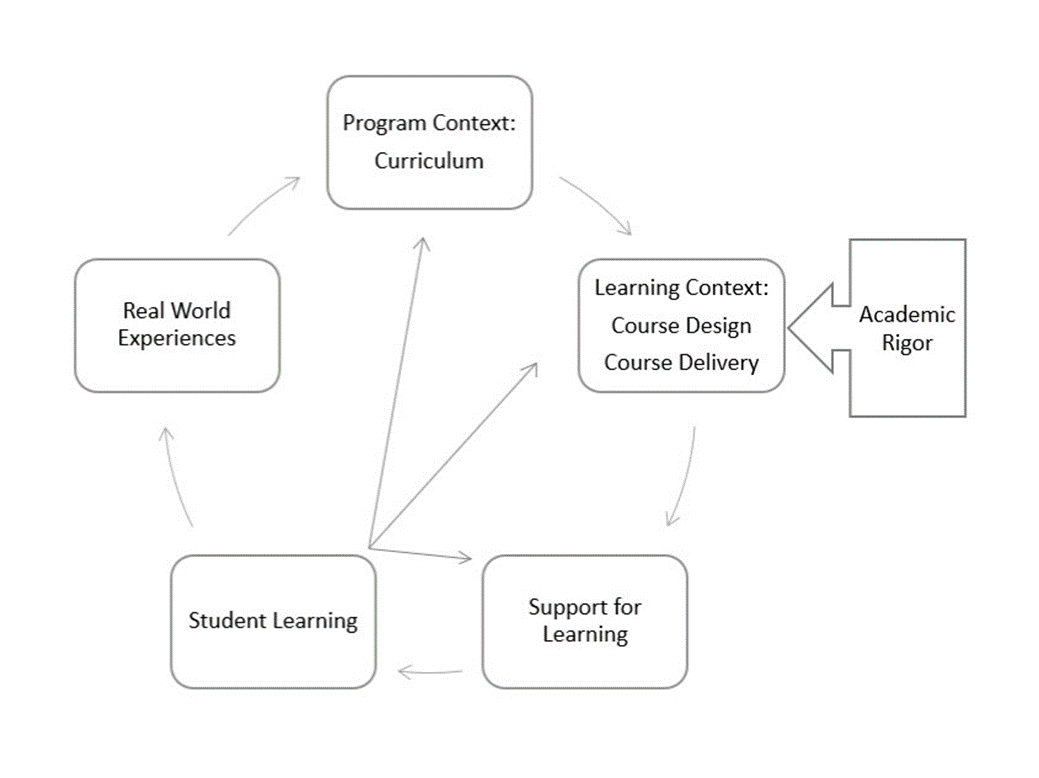 Conclusions
HIPs are associated with perceived learning gains and civic engagement.
HIPs can be effectively deployed in fully online contexts.
HIPs embedded in the regular curriculum expands access to all learners.
Additional research is needed regarding quality of HIP implementation.
Consider key characteristics of HIPs and academic rigor
Impact of participation on students extends beyond a mere course assignment.
References
Alt, D., & Raichel, N. (2020). Reflective journaling and metacognitive awareness: Insights from a longitudinal study in higher education. Reflective Practice, 21(2), 145-158. https://doi.org/10.1080/14623943.2020.1716708
Bettinger, E. P., Fox, L., Loeb, S., & Taylor, E. S. (2017). Virtual classrooms: How online college courses affect student success. American Economic Review, 107(9), 2855-2875.https://doi.org/10.1257/aer.20151193
Coker, J. S., Heiser, E., Taylor, L., & Book, C. (2017). Impact of experiential learning depth and breadth on student outcomes. Journal of Experiential Education, 40(1), 5-23.
Finley, A., & McNair, T. (2013). Assessing underserved students’ engagement in high-impact practices. Association of American Colleges and Universities. https://secure.aacu.org/imis/ItemDetail?iProductCode=E-HIPSUNST&Category=
Freeman, S., Eddy, S. L., McDonough, M., Smith, M. K., Okoroafor, N., Jordt, H., & Wenderoth, M. P. (2014). Active learning increases student performance in science, engineering, and mathematics. Proceedings of the National Academy of Sciences, 111(23), 8410-8415. doi: 10.1073/pnas.1319030111 
Johnson, S. R., & Stage, F. K. (2018). Academic engagement and student success: Do high-impact practices mean higher graduation rates? The Journal of Higher Education, 89(5), 753-781.
Kilgo, C. A., Ezell Sheets, J. K., & Pascarella, E. T. (2015). The link between high-impact practices and student learning: Some longitudinal evidence. Higher Education, 69, 509-525.
Kuh, G. D. (2008). High-impact practices: What they are, who has access to them, and why they matter. Association of American Colleges and Universities. https://secure.aacu.org/imis/ItemDetail?iProductCode=E-HIGHIMP&Category=
Kuh, G. D., & O’Donnell. (2013). Ensuring quality & taking high-impact practices to scale. Association of American Colleges & Universities. https://www.aacu.org/publications-research/publications/ensuring-quality-and-taking-high-impact-practices-scale 
Kuh, G. D., O’Donnell, K., & Schneider, C. G. (2017). HIPs at ten. Change: The Magazine of Higher Learning, 49(5), 8-16.
Myers, C. B., Myers, S. M., & Peters, M. (2019). The longitudinal connections between undergraduate high impact curriculum practices and civic engagement in adulthood. Research in Higher Education, 60, 83-110. 
O’Malley, J., & McCraw, H. (1999). Students’ perceptions of distance learning, online learning and the traditional classroom. Online Journal of Distance Learning Administration, 2. https://www.westga.edu/~distance/omalley24.html
Realyvásquez-Vargas, A., Maldonado-Macías, A. A., Arredondo-Soto, K. C., Baez-Lopez, Y.,Carrillo-Gutiérrez, T., & Hernández-Escobedo, G. (2020). The impact of environmental factors on academic performance of university students taking online classes during the COVID-19 pandemic in Mexico. Sustainability , 12 (21), 1–22.https://doi.org/10.3390/su12219194
Schwegler, A. F. (2019a, September 12). Academic rigor white paper 1: A comprehensive definition. Quality Matters. https://www.qualitymatters.org/qa-resources/resource-center/articles-resources/academic-rigor-white-paper-part-one 
Schwegler, A. F. (2019b, October 11). Academic rigor white paper 2: Contextualizing academic rigor. Quality Matters. https://www.qualitymatters.org/qa-resources/resource-center/articles-resources/academic-rigor-white-paper-part-two 
Torun, E. D. (2020). Online distance learning in higher education: E-learning readiness as a predictor of academic achievement. Open Praxis, 12(2), 191-208. https://dx.doi.org/10.5944/openpraxis.12.2.1092
Woolfolk, J. (2020, November 1). Coronavirus: Failing grades spike in Bay Area schools with distance learning. The Mercury News. https://www.mercurynews.com/2020/11/01/coronavirus-failing-grades-spike-with-fall-termdistance-learning/
Yang, C., Chen, A., & Chen, Y. (2021). College students’ stress and health in the COVID-19 pandemic: The role of academic workload, separation from school, and fears of contagion. PLoS ONE, 16(2), 1–16. https://doi.org/10.1371/journal.pone.0246676
Zilvinskis, J. (2019). Measuring quality in high-impact practices. Higher Education, 78, 687-709.
Thank you for attending!
Questions or comments?
Dr. Andria Schwegler & Ms. Baleigh Elliott
schwegler@tamuct.edu
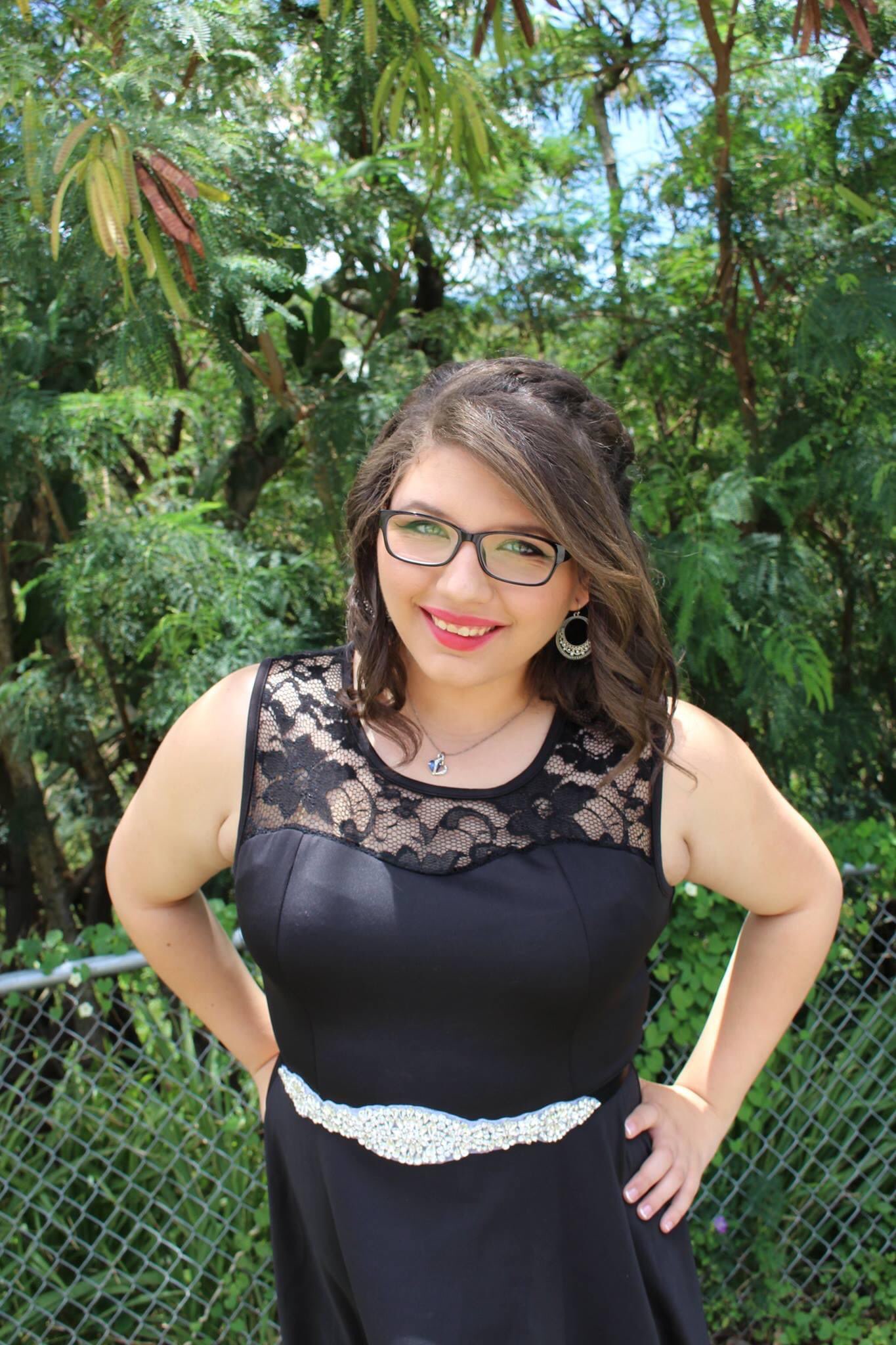 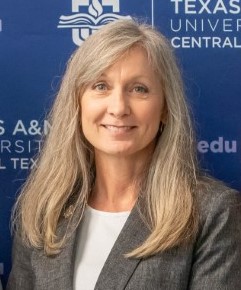 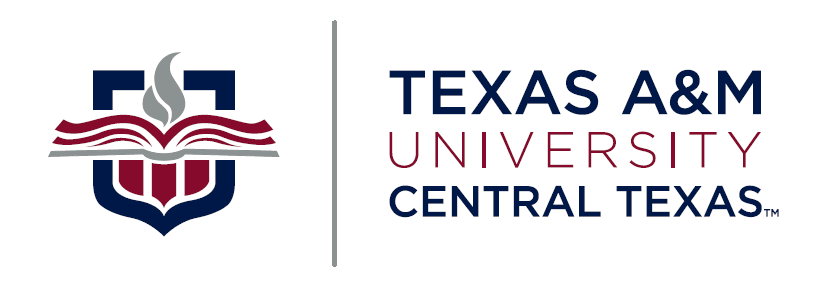